Презентация СОПРЯЖЕНИЕ В ИНТЕРЬЕРЕ
Презентацию выполнили:
Орлова Екатерина
Подберезкина Евгения
Пяткова Елена
Сопряжение линий  — это плавный переход одной линии в другую. 
    Места перехода называются точками сопряжения.
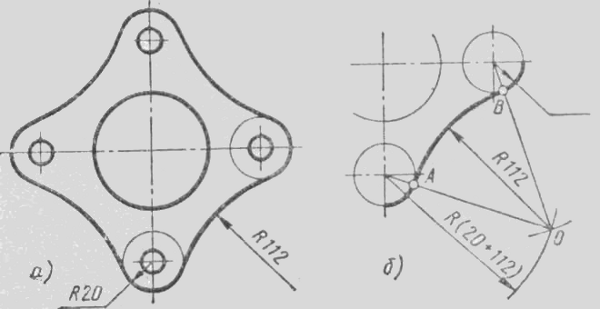 Виды сопряжения
Сопряжение прямого угла
Сопряжение острого угла
Сопряжение двух параллельных прямых
Сопряжение дуг двух окружностей дугой заданного радиуса
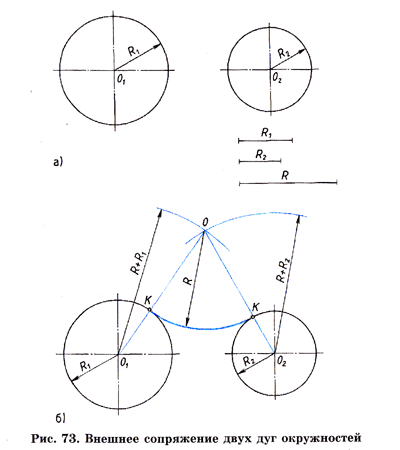